РОССИЙСКАЯ ГОСУДАРСТВЕННАЯ АГРОПРОМЫШЛЕННАЯ ЛИЗИНГОВАЯ КОМПАНИЯ "РОСАГРОЛИЗИНГ"
АО "РОСАГРОЛИЗИНГ": 
РАЗВИТИЕ СУБЪЕКТОВ МСП И КООПЕРАЦИИ
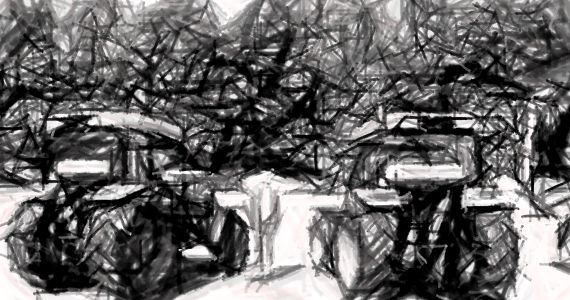 РОСАГРОЛИЗИНГ – ЭТО:
НАДЕЖНЫЙ ПАРТНЕР АГРАРИЕВ ПО ВСЕЙ СТРАНЕ
100% акций
> 12 000
контрагентов
принадлежит государству
ЛИДЕР РЫНКА ЛИЗИНГА В СЕГМЕНТЕ АПК
1 место
96,7 тыс. ед. СХТ поставлено с 2002 г. 
на сумму 204,8 млрд руб.
в сегменте агролизинга согласно рейтингу RAEX
ДИНАМИЧНО РАЗВИВАЮЩАЯСЯ КОМПАНИЯ
20% 
доля Росагролизинг на российском рынке самоходной техники по итогам III квартала 2019
20% 
ожидаемый рост к результатам 2018 г.
2
РЕЗУЛЬТАТЫ 2019 ГОДА:
В РАЗНЫХ СТАДИЯХ ЗАКЛЮЧЕНИЯ СДЕЛКИ
ОПТ 2.0 (64 региона)
ВСЕ ПРОГРАММЫ (73 региона)
458
1 212
2 830
Комбайны
638
1 602
3 496
Тракторы
6 830
Автотехника
1 376
Прочей техники
798
1 412
инвестзатраты – 25,9 млрд руб.
инвестзатраты – 13,9 млрд руб.
*по  состоянию на 06.11.2019
3
АО "РОСАГРОЛИЗИНГ" РАЗВИВАЕТ МСП И КООПЕРАЦИЮ:
ПОСТАВКИ ЧЛЕНАМ АККОР (НАКОПЛЕННЫМ ИТОГОМ)
За весь период взаимодействия обеспечена поставка 639 ед.* СХТ членам АККОР на сумму ~1,33 млрд. руб.
Сумма инвестиционных затрат – млн руб.
Количество, ед.
ПОСТАВКИ СЕЛЬХОЗТЕХНИКИ КООПЕРАТИВАМ, МТК/МТС (НАКОПЛЕННЫМ ИТОГОМ)
3 886,2
2 605,5
За период 2017-2019* гг. компанией АО "Росагролизинг" обеспечена поставка кооперативам и МТК/МТС  1 284 ед. СХТ на сумму инвестиционных затрат ~3,9 млрд. руб.
1 284
608,8
907
215
2019
2018
2017
*по  состоянию на 06.11.2019
Сумма инвестиционных затрат – млн руб.
Количество, ед.
4
ПРОГРАММА ОПТ 2020:
Первоначальный взнос
от 0%
Срок лизинга
до 7 лет
Гарантийное 
обеспечение
не требуется
График платежей
сезонный/аннуитетный/ 
регрессивный/
Программа ОПТ 2020 действует в рамках Постановления Правительства Российской Федерации от 31.08.2019 № 1135 для стимулирования приобретения новых сельскохозяйственной техники, машин и оборудования сельхозпроизводителями.
5
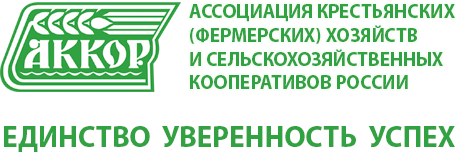 ПРОГРАММА ДЛЯ АККОР:
0%
Первоначальный взнос
до 7 лет
Срок лизинга
сезонный/
аннуитетный/ 
регрессивный/
График платежей
Отсрочка платежа
6 месяцев*
Гарантийное 
обеспечение
не требуется
Программа для АККОР действует в рамках Постановления Правительства Российской Федерации от 31.08.2019 № 1135 для стимулирования приобретения новых сельскохозяйственной техники, машин и оборудования сельхозпроизводителями.
5
6
* - действует для аннуитетного графика
ПЛАНЫ РАЗВИТИЯ НА 2020 ГОД:
Вывод на рынок лизинговых продуктов, учитывающих особенности всех категорий клиентов
доля МСП – не менее 60%
Расширение направлений
Развитие удаленных каналов продаж
Оптимизация бизнес-процессов
Участие в Госпрограммах АПК
7